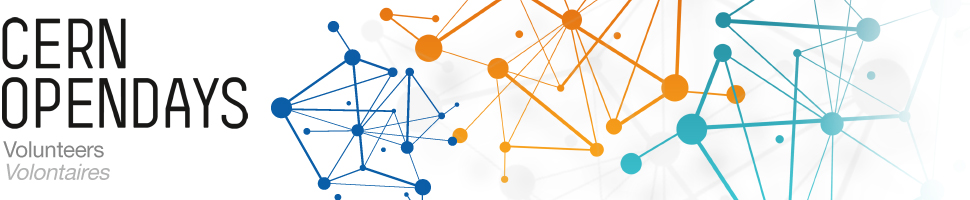 Training for Guides in Computer CentreCERN Open Days 2013
20th September 2013 
IT Volunteer Coordination:Andreas Wagner, Pawel Grzywaczewski
Training for Guides in Computer Centre
Outline
Introduction
CC Tours – Visitors Flow
Guiding a group through the CC
Computer Centre - facts and figures
Questions
Open Days - Training Session for CC Guides - 2
Introduction
Computer Centre Guides for Open Days:
as of 20.09.2013: 87 CC Guides total!

CC Guides - Training Itinerary:
Today’s training session
Will be recorded and made available
Next week, 5 sessions ‘Hands-on’; please sign-up!
Material 
‘cheat-sheet’ with key info and numbers about CC
https://information-technology.web.cern.ch/staff/openday-2013
Thank you for volunteering!
Open Days - Training Session for CC Guides - 3
IT Visit Point and Activities
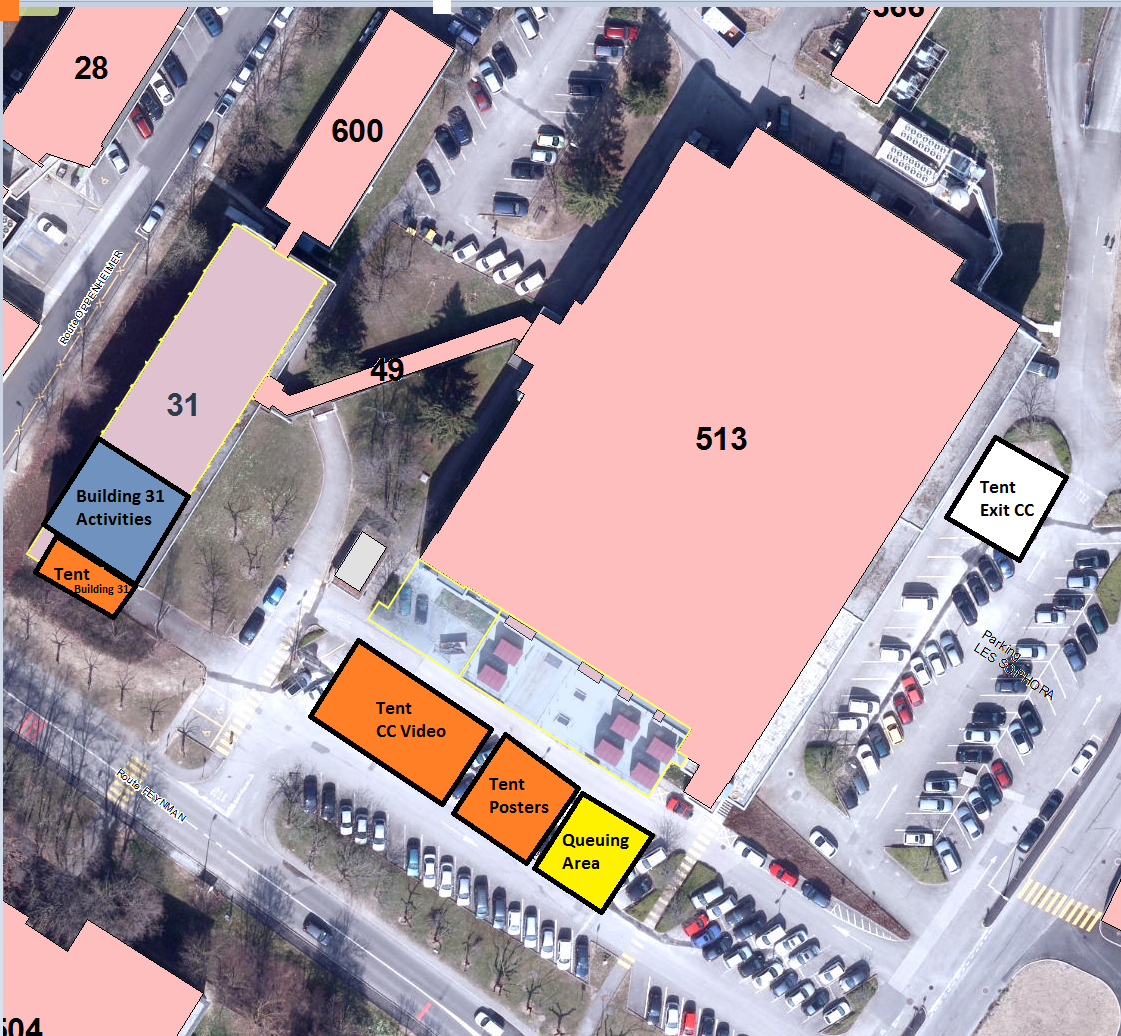 Site Manager:Vincent Dore
Open Days - Training Session for CC Guides - 4
Welcome & Video Tent
Open Days - Training Session for CC Guides - 5
Open Days CC Video
Video for the Open Days about IT
7 minutes’ video, 3 parts:
How computing evolved at CERN (from 1954 till now)
The role of the IT department
The data centre 
Text in English and French
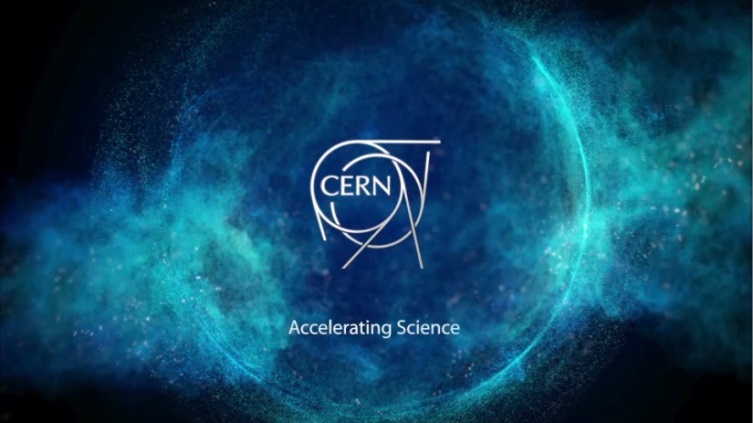 Open Days - Training Session for CC Guides - 6
Welcome & Video Tent
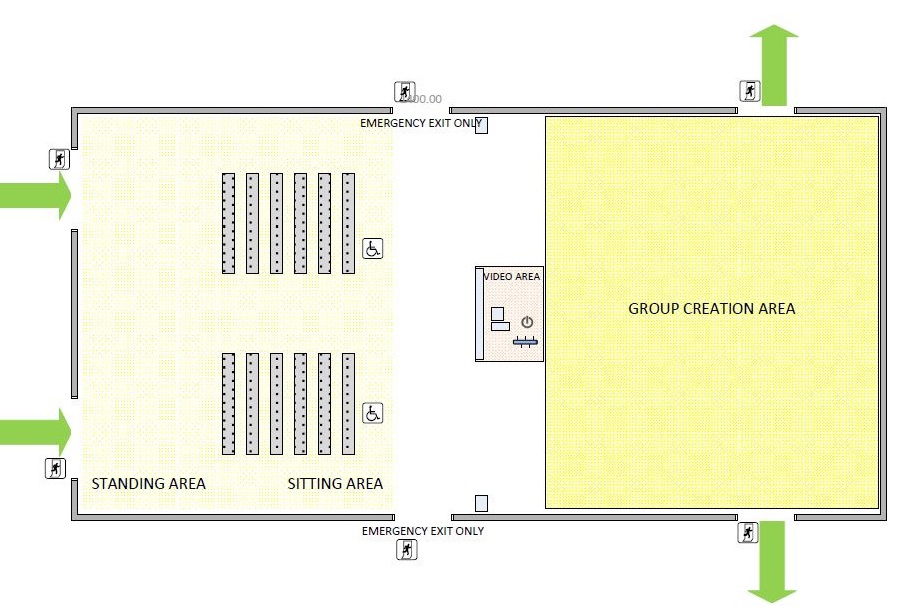 Open Days - Training Session for CC Guides - 7
CC Tour – Visitors Flow
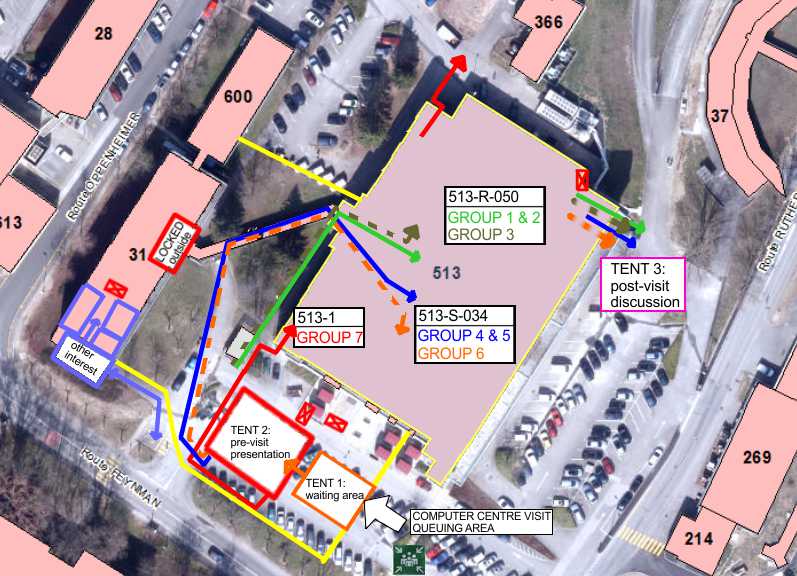 Open Days - Training Session for CC Guides - 8
CC Tour – Visitors Flow
Visitors Flow - overview:
150 visitors / 15 minutes
divided into 7 groups, organised by language:
Group 1,2,3: CC tour R-050  (20 visitors per group)
Group 4,5,6: CC tour S-034  (20 visitors per group)
Group 7 (no en/fr): 513 1st floor  (30 visitors)   
2 guides per group: 
guide 1 gives the tour
guide 2 is responsible for keeping the group together
In addition non-en/fr language experts on 1st floor of 513
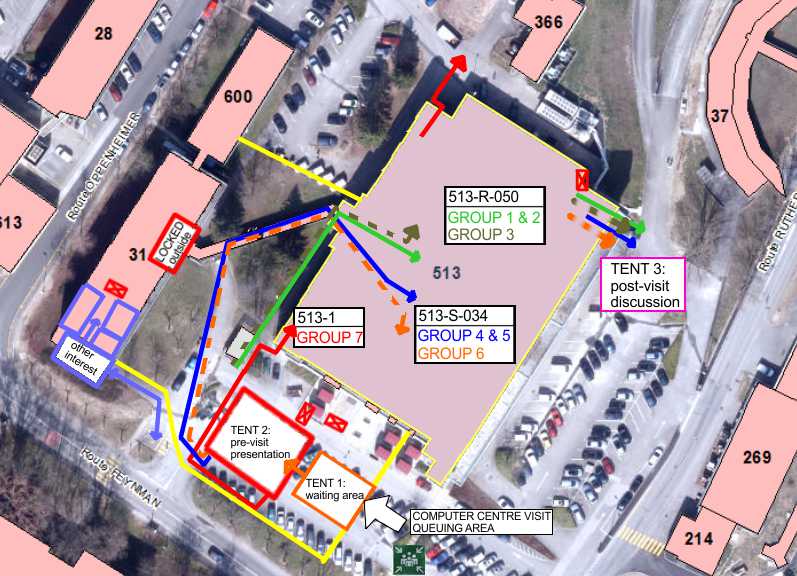 Information Session for IT volunteers - 9
CC Tour – Groups 1,2,3
Visitors Flow (Main machine room 513-R-050):
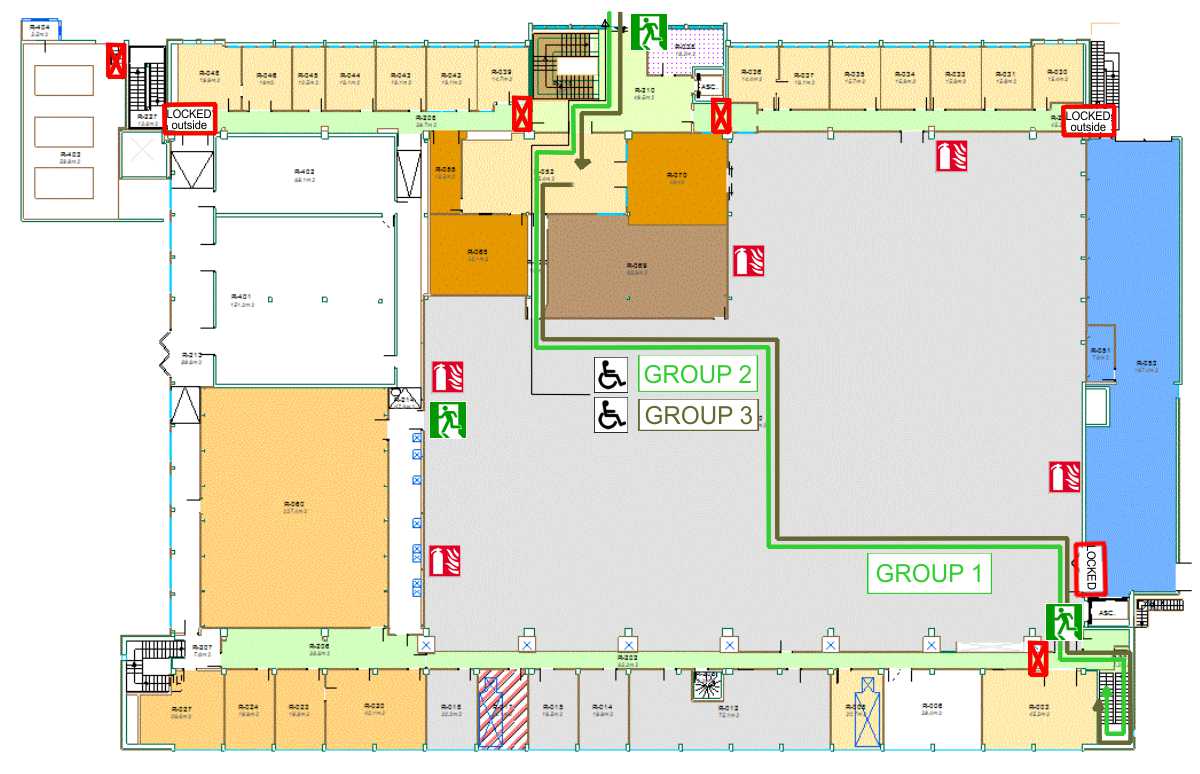 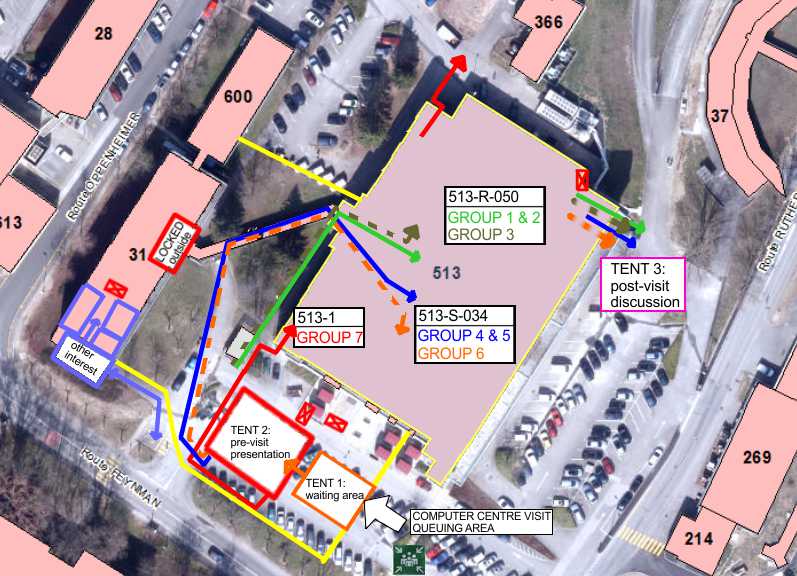 Open Days - Training Session for CC Guides - 10
CC Tour – Groups 4,5,6
Visitors Flow (Vault 513-S-035):
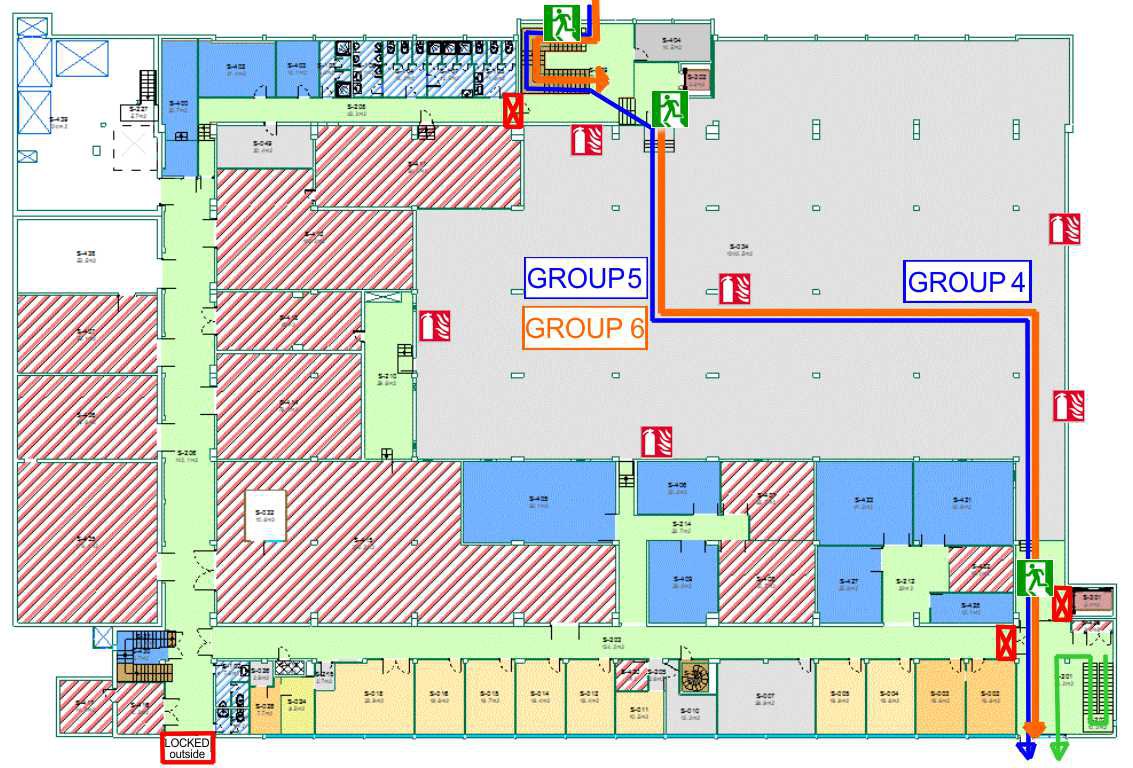 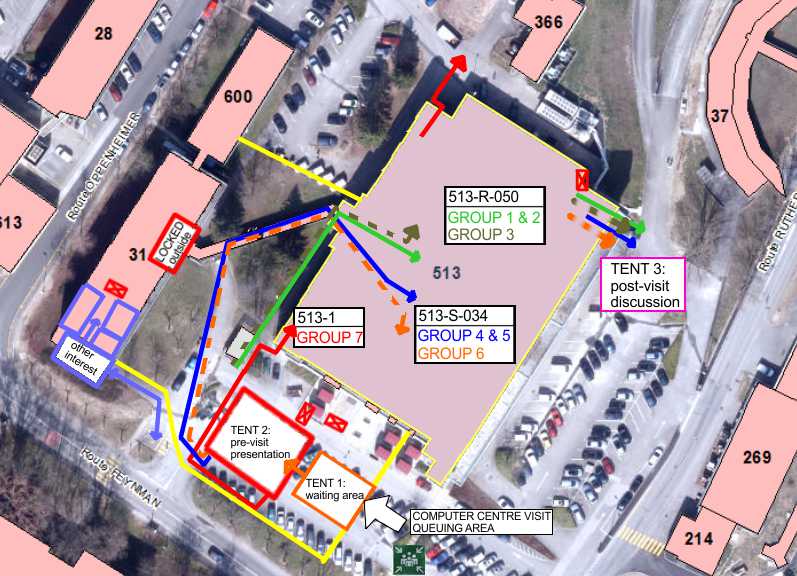 Open Days - Training Session for CC Guides - 11
CC Tour – Group 7
Visitors Flow (513 first floor):
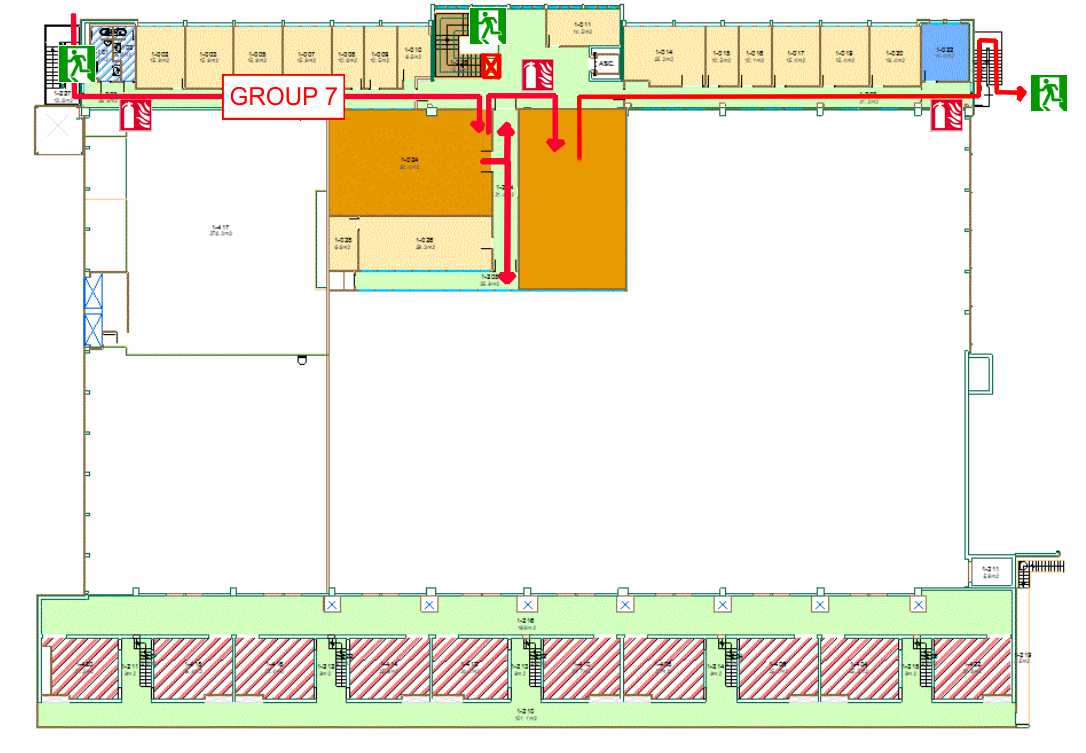 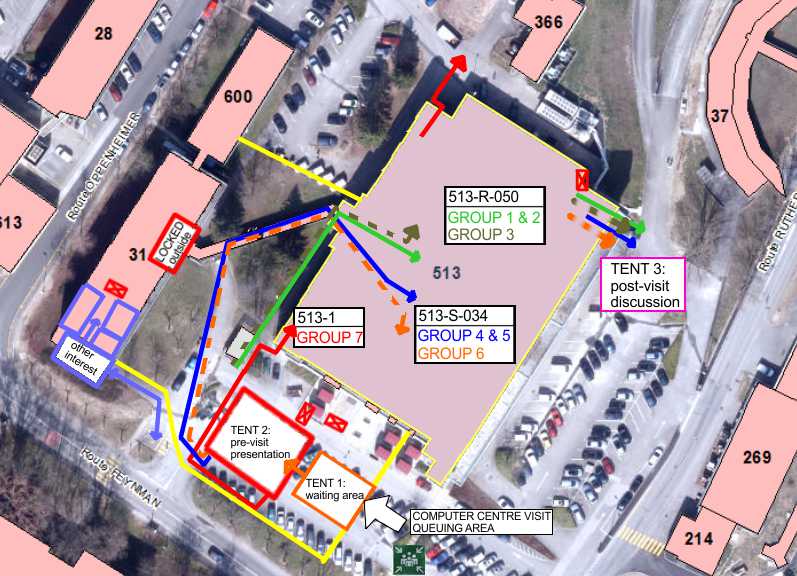 Open Days - Training Session for CC Guides - 12
Guiding a group through the CC
Guiding a group
Two Guides per group
Guide 1:
 gives the explanation 
Guide 2:
Ensures group stays together
keeps the time
watches other groups 
The main objective is to show the CC  you have only few minutes for explanations inside the machine rooms!
Stick to the time, questions after the visit in/around the exit tent (no more than 5 minutes)
Return timely to the video tent exit for the next tour
Open Days - Training Session for CC Guides - 13
Guiding a group through the CC
Guiding a group - dos and don'ts 
It will be very busy, so take care that groups don’t mix!
Guide 2 is always the last person when moving the group!
Do not try to overtake other groups!
If there are some problems with a group, be firm but polite, and feel free to end the tour at any time and get help if necessary! 
If you do have a CERN GSM, please bring it along!
We will give you all relevant numbers of IT organisers

Guiding language
Open Days - Training Session for CC Guides - 14
Computer Centre - facts and figures (I)
Computing power 
10,000 servers 
90,000 processor cores 
hosted in 3 CC rooms of 513
To cover CERN’s needs, since 2013 also CC extension in Wigner Research Centre for Physics in Hungary
Storage 
LHC experiments produce over 25 Petabyte per year (1 PB = 1,000,000 GB)25 PB equivalent 5 million DVDs, stacked would be tower of 6 km height
Total data stored at CERN: 100 petabytes   (~ 700 years of HD quality movies)
More than 480 million experiment files are stored in data centre
WLCG
More than 160 data centres
CERN provides about 15% of resources
Allows more than 10,000 physicists to access LHC data
250,000 jobs run concurrently on the Grid
Open Days - Training Session for CC Guides - 15
Computer Centre - facts and figures (II)
Networking
35,000 km of optical fibre needed to transfer large amount of LHC data to and from CC
Two 100 Gigabit per second circuits connect CC and Wigner data centre (the first international 100 Gb/s circuits in production worldwide)
Each day equivalent of 210,000 DVDs of data processed
Capacity of 4000 simultaneous Wi-Fi connections (6000 devices connected every day)

Electricity
3.5 megawatt max computing power consumption 
CC protected by UPS (Uninterruptable Power Supply)
Allows to start diesel generators for critical systems
Provide time to shut down non-critical systems
Cooling
Main Machine room, chilled air via blue ducts, into false floor and then into closed server aisles
Vault also water cooled racks (higher cooling capacity per rack) 
Cold air temperature 14-21 ºC
Open Days - Training Session for CC Guides - 16
Time Slots - Reminder
CERN Open Days IT Volunteers:
Open Days for public:  Saturday & Sunday 9:00 – 20:00
For IT volunteers:
Handover of activities: ~14:30
Saturday 
Morning:    8:00 - 15:00
Afternoon 14:00 - 21:00
Sunday 
Morning:    8:00 - 15:00
Afternoon 14:00 - 21:00
Note: We are still in process to recruiting additional IT volunteers in order to allow for some breaks during your shifts!
Open Days - Training Session for CC Guides - 17
And …
Don’t forget to sign up for ‘Hand-On’ Training Sessions

This presentation and further relevant information will be made available on the IT Open Days Volunteer pages:https://information-technology.web.cern.ch/staff/openday-2013
Please do follow the SIR “Open Days” module: http://sir.cern.ch
Thank you for volunteering to make the Open Days 2013a great event for IT and for CERN!
Open Days - Training Session for CC Guides - 18
Questions
Questions ?
Information Session for IT volunteers - 19